Planning Your Charter School Budget
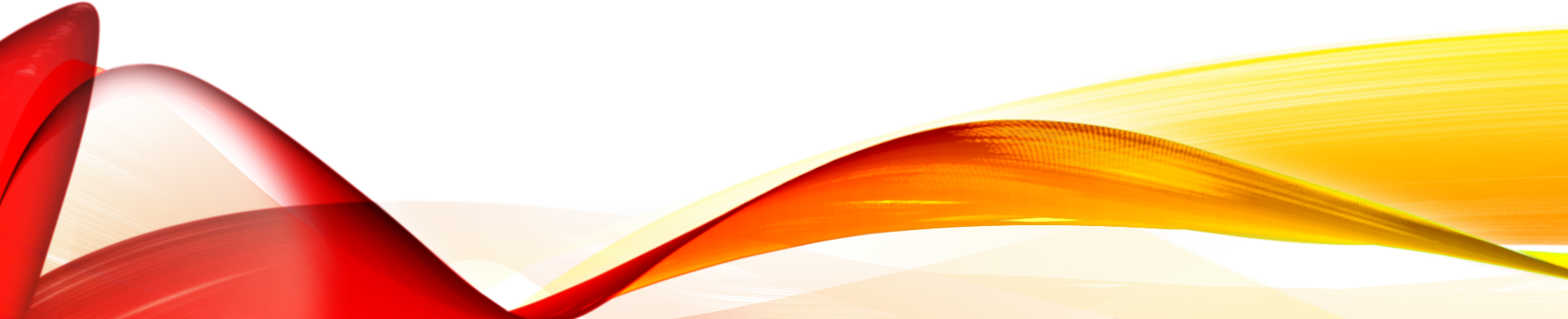 Lessons Learned
Where do we begin?
Establish Two Working Models of the Budget
Budget at Full Enrollment
Budget at 75% enrollment (the “Stress” model)
Where do we begin?
Points to Consider: 
Almost half of all first-year schools open below targeted enrollment
Average 20-day attrition is -12%.
A stress model is not required for the application, but is important for determining overall viability
Where do we begin?
Conduct Your Research to Understand
Revenue Sources & Timing
Local FTE Composition
Expense percentages/rates
Teacher pay-scales
Facilities/Land costs
Demand / Need
Nutrition & Transportation
Where do we begin?
Points to Consider: 
Failure to provide nutrition and/or transportation in high poverty areas will adversely and materially affect enrollment
Other charter schools are an excellent source of information
The typical nutrition program will operate at a 13%-17% loss
Building the budget
Develop the Most Conservative Budget Possible
Substantiated, reasonable, measurable revenues only
Establish a minimum contingency of 60-days operating expenses
Allocate sufficient resources to instructional activities v. administrative
Building the budget
Points to Consider: 
EFA/EIA Categorical Funding is highly variable from year-to-year.
Generally speaking, charter schools should never rely on fundraising for any portion of budgeted operational expenditures
Building the budget
Budget for the Largest Items First
Salaries and Benefits
Rent and Occupancy
Contracted Services/EMO
Transportation
Nutrition
Building the budget
Points to Consider: 
Total Salaries and Benefits should not exceed 58% of revenues
Total facilities and occupancy should be maintained at or below 15% of revenues
Adding transportation and/or nutrition will reduce the above guidelines
Building the budget
Remember the often-forgotten lines!
Insurance
Marketing
Professional Development
Nursing/Health/Safety
Pupil Mgt System/Training
Authorizer Holdback
Building the budget
Points to Consider: 
Fairly accurate insurance estimates are available for theoretical scenarios
Line item amounts are important but there should also be a line-item plan for each expenditure (e.g. marketing)
Last Minute reminders
It’s not just about the bottom line
Your budget should tell a story about your school’s mission and goals
Remember performance standards/requirements (solvency, liquidity, etc.)
Cash flow cycles must be considered in addition to the bottom line
Last Minute reminders
Points to Consider: 
An understanding of breakeven enrollment and marginal costs is critical to crafting a viable budget
Backup/alternative options should be explained
Narrative is important.  Each line and amount must have an explanation available
Questions
Presenter Info:
David Faunce
Prestige School Solutions
828-429-1469
david.faunce@prestigecss.com